الثالث الثانوي
الصف/ المرحلة
الأول
الفصل الدراسي
كــــيــــــمـــيـــاء 3
المـــــــــــــــــــــــــــــــــــــــــادة
تابع استعمال ثوابت الاتزان 
– حساب التراكيز عند الاتزان ص142
موضوع الدرس
مــاجـد الــحـكـــمي
اسم المعلم
حساب التراكيز عند الاتزان
الفكرة الرئيسية 

يمكن استعمال تعبير ثابت الاتزان في حساب تراكيز المواد وذوبانيتها .
2
حساب التراكيز عند الاتزان
الفكرة الرئيسية 

يمكن استعمال تعبير ثابت الاتزان في حساب تراكيز المواد وذوبانيتها .
3
حساب التراكيز عند الاتزان
كيف يتم حساب التراكيز عند الاتزان ؟
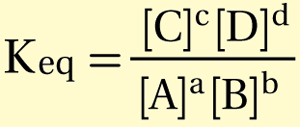 - تمثل[A] [B ] التراكيز المولارية  للمتفاعلات
- [C]و[D] التراكيز المولارية للنواتج
- تمثل الاسس a وbوcوd معاملات المعادلة الموزونة
4
حساب التراكيز عند الاتزان
كيف يتم حساب التراكيز عند الاتزان ؟
CO(g) + Cl2(g)                COCl2(g)
ثابت الاتزان للتفاعل التالي:
تدريب1
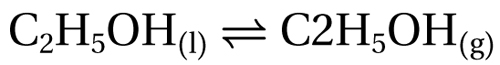 يساوي 8.2x10-2  . أوجد تركيز COCl2
علما بأن تراكيز المواد [CO] = 0.15 mol/L   ,  [Cl2] = 0.15 mol/L
الحل
=
=
= 18.45x10-4 mol/L
5
حساب التراكيز عند الاتزان
مزج 2mol  من الهيدروجين H2 مع 3mol من اليود I2 في وعاء سعته 10L وعند الاتزان كانت كمية يوديد الهيدروجين HI الناتجة عند الاتزان 3.6mol .
تدريب2
احسب قيمة ثابت الاتزان حسب التفاعل التالي H2(g) + I2(g)              2HI(g)
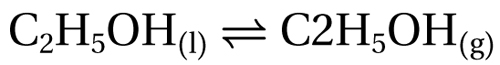 6
حساب التراكيز عند الاتزان
كمية HI عند الاتزان = 3.6mol
2
=54
7
حساب التراكيز عند الاتزان
يمكن استعمال تعبير ثابت الاتزان في حساب تراكيز المواد وذوبانيتها .
الخلاصة
لحساب التراكيز عند الاتزان
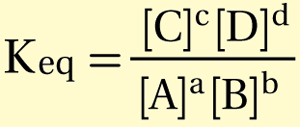 8
حساب التراكيز عند الاتزان
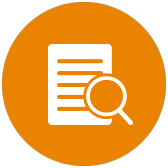 المــــراجـــــــــع:
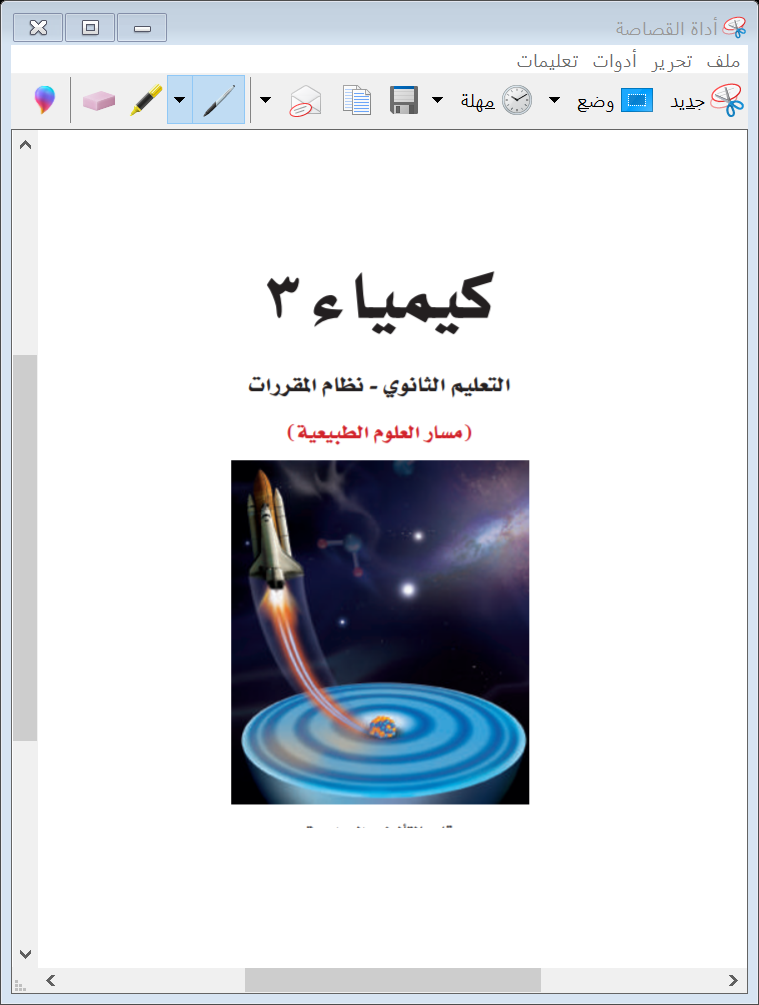 كتاب كيمياء3 التعليم الثانوي نظام المقررات
 (مسار العلوم الطبيعية)
طبعة 1442 – 2020م
الفصل الدراسي الأول